Ingenium
Pollutants in Your Environment: Introduction for Classes
Collage
List of Activities
List of Activities (1)
Activity 1.1Think-Pair-Share: Pollutant vs. Waste
Activity 1.2Who is releasing pollutants?
Activity 1.3Introduction to the NPRI
Activity 1.4Pollutant Destiny Intro
List of Activities (2)
Activity 1.5Pollutant Destiny Cards
Activity 1.6Exploring the destiny of a pollutant of interest
Activity 2.1Who is releasing pollutants in our community?
Activity 2.2To recycle or not to recycle?
List of Activities (3)
Activity 2.3Accidental Releases
Activity 3.1Geographical factors – Why are pollutant-releasing facilities where they are?
Activity 3.2Can pollutants released further away affect our water?
Activity 4NPRI Staff: Education Paths
Activity 1.1: Think-Pair-Share: Pollutant vs. Waste
Activity 1.1
[Speaker Notes: Think-Pair-Share – write the words “POLLUTION” on the board and ask students to contribute to the general definition (or part of a definition) on post-it notes (or online brainstorming platform such as Google Jamboard). The nature of student answers may vary, encompassing definitions (or part of definitions), examples, effects or sources of each. 

Ask students to share their thoughts with their neighbour to come up with a draft definition to share with the class. 

Whole-class feedback: Create a common draft definition of “Pollution”.

Add the word “WASTE” to the board and ask the students to discuss with their neighbour how the terms “Pollution” and “Waste” differ.

Whole-class feedback: discussion of the difference between “Pollution” and “Waste”. Hint: water is a waste product of combustion; oxygen is a waste product of photosynthesis.

Synthesis – stay as true to the students’ words as possible to provide co-constructed definitions of the words “pollution” and “waste”. In summary, pollution is the introduction of substances that are regarded as harmful to human and/or environmental health. Substances produced as a by-product of a process and are no longer useful or required for that process are classified as waste. Pollution always carries negative consequences whereas the consequences of waste depend on the perspective. For example, oxygen, the waste product of photosynthesis, is necessary for human life, water is a waste product of combustion, and CO2 is a waste product of burning fossil fuels. In these examples, O2, H20 and CO2 are all waste products but only CO2 contributes to pollution. Indeed, some refer to “waste pollution.” Furthermore, a country or a city can produce more waste than others, but their waste management system may mitigate their effects (% recovery; treatment) and thus avoid waste becoming pollution. Can students come up with their own examples of pollution and waste?

Finally, add the word “POLLUTANT” to the board. The students should be able to infer that it is a substance that has the potential to cause pollution (if not managed properly).]
Activity 1.2: Who is releasing pollutants?
What Types of Facilities Report to the NPRI?
What is the National Pollutant Release Inventory (NPRI)?
National Pollutant Release Inventory (1)
What is the National Pollutant Release Inventory (NPRI)?
The NPRI is a registry managed by Environment and Climate Change Canada that collects information from Canadian industrial, commercial, and institutional facilities on their releases (to air water, and land), disposals, and transfers of over 300 pollutants and substances of concern. 
Owners or operators of facilities that meet the reporting requirements must report their releases to the NPRI on an annual basis.
Brainstorm: Facility Type
Brainstorm: What types of facilities might report to the NPRI?
Compare your answers to the NPRI data!
https://public.tableau.com/app/profile/ingenium5439/viz/NPRIStudentDashboard/Instructions
[Speaker Notes: Anticipated answers might include general categories such as factory or more specific like a pulp and paper mill. To help prompt more specificity, ask students to provide examples of facilities that might manufacture pollutants or produce them as by-products.]
Hints for Using the NPRI Student Dashboard
[Speaker Notes: Anticipated answers might include general categories such as factory or more specific like a pulp and paper mill. To help prompt more specificity, ask students to provide examples of facilities that might manufacture pollutants or produce them as by-products.]
What Types of Facilities Might Report to the NPRI? (1)
Go to the NPRI Student Dashboard (Activity 1.5)
Click on a sector to get a sense of the types of facilities that are listed (unclick the sector to reset).
[Speaker Notes: Anticipated answers might include general categories such as factory or more specific like a pulp and paper mill. To help prompt more specificity, ask students to provide examples of facilities that might manufacture pollutants or produce them as by-products.]
What Types of Facilities Might Report to the NPRI? (2)
Reflection questions:
Are all of the facilities industrial?
Are all of the facilities private companies?
How many facilities reported releasing pollutants in the most recent year?
On the dashboard, the title says “Releases by sector.” Who would like to contribute to a definition of the word “sector”?
[Speaker Notes: Anticipated answers might include general categories such as factory or more specific like a pulp and paper mill. To help prompt more specificity, ask students to provide examples of facilities that might manufacture pollutants or produce them as by-products.]
What is a Sector? (1)
A sector is a way to group businesses together based on the types of activities they carry out to produce goods or services.
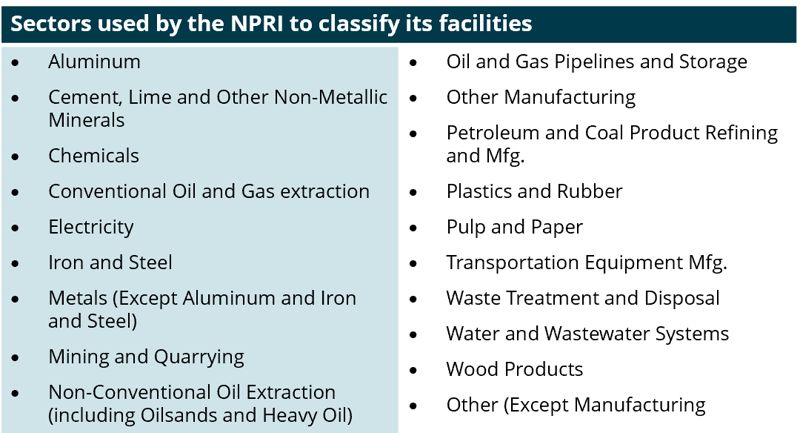 NPRI Map by Sector
Activity 1.3: Introduction to the NPRI
What Information is Reported to the NPRI?
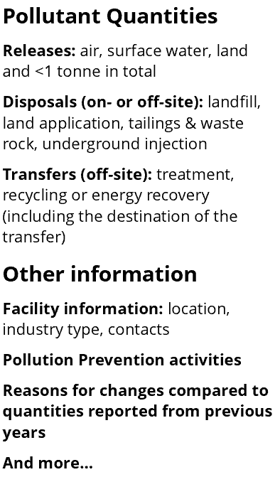 [Speaker Notes: The NPRI records the quantities of on-site releases from a facility to water, air or land. These include:
air releases from smokestacks;
fugitive releases (https://www.canada.ca/en/environment-climate-change/services/national-pollutant-release-inventory/glossary-terms.html#f) (e.g., ventilation fans, chip piles, loading dust);
road dust; and
accidental spills and leaks to water, air and land.
 
2. In addition to these releases, the NPRI collects data on off-site transfers for treatment and disposal, such as movements of NPRI substances in materials sent for:
incineration; 
chemical or biological treatment;
treatment in a municipal sewage plant; and
off-site disposal: landfilling, land application, underground injection, etc.

3. The NPRI also collects data on off-site transfers for recycling, e.g.:
energy recovery, and
solvent recovery, etc.

4. Lastly, the NPRI also collects data on on-site disposals, i.e.:
on-site landfilling;
land application;
underground injection; and
tailings and waste rock, etc.

Other general information are also requested, such as information on the company's NAICS code, concentrations of certain pollutants, whether the substance is manufactured, produced or used on site, contact information, information on pollution prevention plans (P2), etc.]
What Information is NOT Reported to the NPRI? (1)
The NPRI does not collect data on emissions that come from open sources, such as:
Emissions that come into Canada from other countries
Emissions that come from transportation or agriculture
[Speaker Notes: The NPRI does not collect:

1. Data on open source (https://www.canada.ca/en/environment-climate-change/services/national-pollutant-release-inventory/glossary-terms.html#o) emissions, e.g., transboundary emissions and transportation and agriculture sector emissions. On the other hand, the Air Pollutant Emissions Inventory (APEI) produces reports that include open sources (https://www.canada.ca/en/environment-climate-change/services/pollutants/air-emissions-inventory-overview.html).

2. Not all Canadian facilities need to report to the NPRI; some do not meet the reporting thresholds for substances, do not carry out the target activities or do not use any of the over 300 substances listed on the inventory. Therefore, the NPRI does not provide a comprehensive picture of all sources of pollution in Canada. However, it does paint a general portrait of pollutant releases over time and for most companies.

Examples of activities that require reporting regardless of the thresholds:

Wood preservation, incineration of sludge from wastewater treatment systems or burning fuels in stationary equipment, such as hospital waste incineration;
They manufacture, process, use or release NPRI substances in quantities above the reporting thresholds.

Some substances not found on the NPRI may be regulated by other Environment and Climate Change Canada (ECCC) programs, including the:

Greenhouse Gas Reporting Program (GHGRP) (https://www.canada.ca/en/environment-climate-change/services/climate-change/greenhouse-gas-emissions/facility-reporting.html);
Air Pollutant Emissions Inventory (APEI) (https://www.canada.ca/en/environment-climate-change/services/pollutants/air-emissions-inventory-overview.html);
Black Carbon Emissions Inventory (https://www.canada.ca/en/environment-climate-change/services/pollutants/black-carbon-emissions-inventory.html).]
What Information is NOT Reported to the NPRI? (2)
Some Canadian facilities are not required to report to the NPRI if they don’t:
release large enough quantities of the identified substances
carry out specific activities (some activities require facilities to report no matter the amount they have produced)
use any of the over 300 substances listed in the inventory
employ less than 20,000 employee hours (some activities require facilities to report no matter the number of employee hours)
[Speaker Notes: The NPRI does not collect:

1. Data on open source (https://www.canada.ca/en/environment-climate-change/services/national-pollutant-release-inventory/glossary-terms.html#o) emissions, e.g., transboundary emissions and transportation and agriculture sector emissions. On the other hand, the Air Pollutant Emissions Inventory (APEI) produces reports that include open sources (https://www.canada.ca/en/environment-climate-change/services/pollutants/air-emissions-inventory-overview.html).

2. Not all Canadian facilities need to report to the NPRI; some do not meet the reporting thresholds for substances, do not carry out the target activities or do not use any of the over 300 substances listed on the inventory. Therefore, the NPRI does not provide a comprehensive picture of all sources of pollution in Canada. However, it does paint a general portrait of pollutant releases over time and for most companies.

Examples of activities that require reporting regardless of the thresholds:

Wood preservation, incineration of sludge from wastewater treatment systems or burning fuels in stationary equipment, such as hospital waste incineration;
They manufacture, process, use or release NPRI substances in quantities above the reporting thresholds.

Some substances not found on the NPRI may be regulated by other Environment and Climate Change Canada (ECCC) programs, including the:

Greenhouse Gas Reporting Program (GHGRP) (https://www.canada.ca/en/environment-climate-change/services/climate-change/greenhouse-gas-emissions/facility-reporting.html);
Air Pollutant Emissions Inventory (APEI) (https://www.canada.ca/en/environment-climate-change/services/pollutants/air-emissions-inventory-overview.html);
Black Carbon Emissions Inventory (https://www.canada.ca/en/environment-climate-change/services/pollutants/black-carbon-emissions-inventory.html).]
What Information is NOT Reported to the NPRI? (3)
Some substances not found on the NPRI may be regulated by other Environment and Climate Change Canada (ECCC) programs, including the:
Greenhouse Gas Reporting Program (GHGRP)
Air Pollutant Emissions Inventory (APEI) – for emissions from open sources
Black Carbon Emissions Inventory
[Speaker Notes: The NPRI does not collect:

1. Data on open source (https://www.canada.ca/en/environment-climate-change/services/national-pollutant-release-inventory/glossary-terms.html#o) emissions, e.g., transboundary emissions and transportation and agriculture sector emissions. On the other hand, the Air Pollutant Emissions Inventory (APEI) produces reports that include open sources (https://www.canada.ca/en/environment-climate-change/services/pollutants/air-emissions-inventory-overview.html).

2. Not all Canadian facilities need to report to the NPRI; some do not meet the reporting thresholds for substances, do not carry out the target activities or do not use any of the over 300 substances listed on the inventory. Therefore, the NPRI does not provide a comprehensive picture of all sources of pollution in Canada. However, it does paint a general portrait of pollutant releases over time and for most companies.

Examples of activities that require reporting regardless of the thresholds:

Wood preservation, incineration of sludge from wastewater treatment systems or burning fuels in stationary equipment, such as hospital waste incineration;
They manufacture, process, use or release NPRI substances in quantities above the reporting thresholds.

Some substances not found on the NPRI may be regulated by other Environment and Climate Change Canada (ECCC) programs, including the:

Greenhouse Gas Reporting Program (GHGRP) (https://www.canada.ca/en/environment-climate-change/services/climate-change/greenhouse-gas-emissions/facility-reporting.html);
Air Pollutant Emissions Inventory (APEI) (https://www.canada.ca/en/environment-climate-change/services/pollutants/air-emissions-inventory-overview.html);
Black Carbon Emissions Inventory (https://www.canada.ca/en/environment-climate-change/services/pollutants/black-carbon-emissions-inventory.html).]
How Might NPRI Data Be Used? (1)
All NPRI data is free and available online on the program’s website.
Search criteria used would depend on the data needs and field of study of the particular organizations using the database.
[Speaker Notes: NPRI data is helpful to many users, ranging from public and international organizations to all Canadians and university students.]
How Might NPRI Data Be Used? (2)
Brainstorm ways in which the following organizations might use NPRI data:
Environmental protection agency
Public health agency
Emergency preparedness agency
Citizens
[Speaker Notes: NPRI data is helpful to many users, ranging from public and international organizations to all Canadians and university students.]
How Might NPRI Data Be Used? (3)
Environmental protection agencies:
which facilities in a region have cut back their releases in recent years;
which facilities take pollution prevention measures;
work with facilities to initiate prevention or restoration projects; and
Identify pollution prevention priorities.
[Speaker Notes: NPRI data is helpful to many users, ranging from public and international organizations to all Canadians and university students. The data is used to identify and monitor sources of pollution across Canada as well as to: 

identify pollution prevention priorities; 
support the assessment and management of risks from chemicals, e.g., under the Chemicals Management Plan (CMP), and air quality modelling; 
complement monitoring data from other programs, e.g., water and air quality monitoring; 
encourage actions to reduce releases of pollutants into the environment; and
improve public understanding and support research on pollutants; and lastly, support annual international reporting.]
How Might NPRI Data Be Used? (4)
Public health agencies:
whether facilities in an area are releasing carcinogenic or toxic substances;
to inform the medical community.
[Speaker Notes: NPRI data is helpful to many users, ranging from public and international organizations to all Canadians and university students. The data is used to identify and monitor sources of pollution across Canada as well as to: 

identify pollution prevention priorities; 
support the assessment and management of risks from chemicals, e.g., under the Chemicals Management Plan (CMP), and air quality modelling; 
complement monitoring data from other programs, e.g., water and air quality monitoring; 
encourage actions to reduce releases of pollutants into the environment; and
improve public understanding and support research on pollutants; and lastly, support annual international reporting.]
How Might NPRI Data Be Used? (5)
Emergency preparedness agency:
find out which facilities in the area of interest harbour explosive, flammable, poisonous or otherwise hazardous substances;
develop an emergency plan based on which pollutants are present.

Citizen
Pressure facilities in my neighborhood to adopt more pollution prevention measures
[Speaker Notes: NPRI data is helpful to many users, ranging from public and international organizations to all Canadians and university students. The data is used to identify and monitor sources of pollution across Canada as well as to: 

identify pollution prevention priorities; 
support the assessment and management of risks from chemicals, e.g., under the Chemicals Management Plan (CMP), and air quality modelling; 
complement monitoring data from other programs, e.g., water and air quality monitoring; 
encourage actions to reduce releases of pollutants into the environment; and
improve public understanding and support research on pollutants; and lastly, support annual international reporting.]
University Student Research Topics Examples (1)
Health science: Link between pollutant releases and the incidence of chronic diseases, such as cancer or asthma.

Economy: Link between pollutant release hotspots and vulnerable or low-income communities, or any other socio-economic study.
[Speaker Notes: The National Pollutant Release Inventory (NPRI) Academic Challenge is a mentoring opportunity offered by Environment and Climate Changes Canada (ECCC) for college, cégep (Collège d'enseignement général et professionnel) and university students. The NPRI is Canada’s public inventory of pollutant releases to air, water and land, including pollutant disposals and transfers, from more than 7,000 facilities across various industrial sectors.

The goal of the Challenge is to encourage students to collaborate on current environmental topics and issues of concern and to advance science using actual pollution data from Canadian industries. The Challenge provides real work experience by encouraging students to conduct their own analysis, while also facilitating networking with environmental professionals.]
University Student Research Topics Examples (2)
Architecture: Study of the impact of industrial development on Canadian natural heritage, cultural heritage, or archaeological sites.

Environment: Analysis of the impacts of pollutant releases and contaminated sites in different wildlife habitats in Nunavut and the measures established to protect these habitats.
[Speaker Notes: The National Pollutant Release Inventory (NPRI) Academic Challenge is a mentoring opportunity offered by Environment and Climate Changes Canada (ECCC) for college, cégep (Collège d'enseignement général et professionnel) and university students. The NPRI is Canada’s public inventory of pollutant releases to air, water and land, including pollutant disposals and transfers, from more than 7,000 facilities across various industrial sectors.

The goal of the Challenge is to encourage students to collaborate on current environmental topics and issues of concern and to advance science using actual pollution data from Canadian industries. The Challenge provides real work experience by encouraging students to conduct their own analysis, while also facilitating networking with environmental professionals.]
University Student Research Topics Examples (3)
Water science: Dispersion and accumulation of pollutants in water.
Education: Preparation of a workshop for young people explaining pollution (types, sources and impacts) and giving examples of concrete actions for tackling pollution-related issues.
Information technology: Develop an application that relates the release of harmful pollutants to the air quality index of a city or region (for example, University of Toronto).
[Speaker Notes: The National Pollutant Release Inventory (NPRI) Academic Challenge is a mentoring opportunity offered by Environment and Climate Changes Canada (ECCC) for college, cégep (Collège d'enseignement général et professionnel) and university students. The NPRI is Canada’s public inventory of pollutant releases to air, water and land, including pollutant disposals and transfers, from more than 7,000 facilities across various industrial sectors.

The goal of the Challenge is to encourage students to collaborate on current environmental topics and issues of concern and to advance science using actual pollution data from Canadian industries. The Challenge provides real work experience by encouraging students to conduct their own analysis, while also facilitating networking with environmental professionals.]
The NPRI has Changed Over Time (1)
Since the program was created, many substances have been modified, added or deleted. 
It is important to always consult the history of reporting requirements before analyzing or interpreting NPRI data over time, to avoid false conclusions.
[Speaker Notes: Questions to ask students: What do you see? What do you wonder?

Since the program was created, many substances have been modified, added or deleted. It is important to always consult the history of reporting requirements (https://www.canada.ca/en/environment-climate-change/services/national-pollutant-release-inventory/substances-list/history-reporting-requirements.html) before analyzing or interpreting NPRI data over time, to avoid false conclusions. For example, the chart shows that the addition of reporting on criteria air contaminants and the oil and gas extraction sector in 2002 and 2003 resulted in triple the number of facilities reporting to the NPRI. In addition, it is recommended to always use reviewed NPRI data, which is usually published in December every year, for analyses, since preliminary data may contain errors.

Limitations
 
Although the NPRI gathers extensive data on pollution, it does not cover all sources of pollution and substances in Canada;
Substances tracked by the NPRI all have distinct properties and vary in toxicity, so they cannot be directly compared to one other;
Risks to the environment or human health from substances cannot be determined based solely on NPRI data. Other resources, such as the Chemicals Management Plan (https://www.canada.ca/en/health-canada/services/chemical-substances/chemicals-management-plan.html), the toxic substances list (https://www.canada.ca/en/environment-climate-change/services/canadian-environmental-protection-act-registry/substances-list/toxic/schedule-1.html) and potential for exposure to the substance must be considered;
Reporting requirements have changed over time and can affect data interpretation. For example, changes made to reporting thresholds, the addition or deletion of substances and/or target activities, changes in units of measure; and
The NPRI does not include data reported by facilities to other programs and under other regulations, such as provincial programs.]
The NPRI has Changed Over Time (2)
[Speaker Notes: Questions to ask students: What do you see? What do you wonder?

Since the program was created, many substances have been modified, added or deleted. It is important to always consult the history of reporting requirements (https://www.canada.ca/en/environment-climate-change/services/national-pollutant-release-inventory/substances-list/history-reporting-requirements.html) before analyzing or interpreting NPRI data over time, to avoid false conclusions. For example, the chart shows that the addition of reporting on criteria air contaminants and the oil and gas extraction sector in 2002 and 2003 resulted in triple the number of facilities reporting to the NPRI. In addition, it is recommended to always use reviewed NPRI data, which is usually published in December every year, for analyses, since preliminary data may contain errors.

Limitations
 
Although the NPRI gathers extensive data on pollution, it does not cover all sources of pollution and substances in Canada;
Substances tracked by the NPRI all have distinct properties and vary in toxicity, so they cannot be directly compared to one other;
Risks to the environment or human health from substances cannot be determined based solely on NPRI data. Other resources, such as the Chemicals Management Plan (https://www.canada.ca/en/health-canada/services/chemical-substances/chemicals-management-plan.html), the toxic substances list (https://www.canada.ca/en/environment-climate-change/services/canadian-environmental-protection-act-registry/substances-list/toxic/schedule-1.html) and potential for exposure to the substance must be considered;
Reporting requirements have changed over time and can affect data interpretation. For example, changes made to reporting thresholds, the addition or deletion of substances and/or target activities, changes in units of measure; and
The NPRI does not include data reported by facilities to other programs and under other regulations, such as provincial programs.]
How Are Substances Selected for the NPRI? (1)
The NPRI substance list, reporting requirements, and supplementary information are reviewed regularly through a consultative process to ensure they meet the needs of data users.
Anyone can submit a request to review NPRI reporting requirements.
[Speaker Notes: NPRI reporting requirements are reviewed regularly through a consultative process. This process ensures that NPRI data is enhanced to better meet the needs of those using it. Anyone can submit a request to review NPRI reporting requirements.

Requests to review the reporting requirements are evaluated collaboratively with third parties from various industrial sectors or their representative organizations, environmental and indigenous organisations. The final decision to make changes to the reporting requirements is the responsibility of ECCC.
The first step is to contact the NPRI to discuss options and timing.

Once a formal proposal has been prepared, consultation takes place through the NPRI Multi-Stakeholder Work Group, other identified stakeholders and the public.

To request the addition or deletion of substances, ask the following:
Is the substance manufactured, processed or otherwise used by Canadian facilities?
Is the substance of health and/or environmental concern?
Do facilities contribute significant releases of the substance?
Does its inclusion support one or more of the objectives of the NPRI?
Is the substance reported elsewhere in Canada?
Is the substance already included in the NPRI in another form?

To modify reporting thresholds, the following are required:
Science-based justification;
Consider the capability of facilities to provide the required information; and
Evidence of the significance of releases from reporting facilities.]
How Are Substances Selected for the NPRI? (2)
1. For a substance:
Is it manufactured, processed or otherwise used in Canada?
Is it of health and/or environmental concern?
Do facilities contribute significant releases of the substance?
Does its inclusion support one or more of the objectives of the NPRI?

2. For modification of reporting thresholds:
Science-based justification;
Capability of facilities to provide the required information;
Evidence of the significance of releases.
[Speaker Notes: NPRI reporting requirements are reviewed regularly through a consultative process. This process ensures that NPRI data is enhanced to better meet the needs of those using it. Anyone can submit a request to review NPRI reporting requirements.

Requests to review the reporting requirements are evaluated collaboratively with third parties from various industrial sectors or their representative organizations, environmental and indigenous organisations. The final decision to make changes to the reporting requirements is the responsibility of ECCC.
The first step is to contact the NPRI to discuss options and timing.

Once a formal proposal has been prepared, consultation takes place through the NPRI Multi-Stakeholder Work Group, other identified stakeholders and the public.

To request the addition or deletion of substances, ask the following:
Is the substance manufactured, processed or otherwise used by Canadian facilities?
Is the substance of health and/or environmental concern?
Do facilities contribute significant releases of the substance?
Does its inclusion support one or more of the objectives of the NPRI?
Is the substance reported elsewhere in Canada?
Is the substance already included in the NPRI in another form?

To modify reporting thresholds, the following are required:
Science-based justification;
Consider the capability of facilities to provide the required information; and
Evidence of the significance of releases from reporting facilities.]
Task: Find an Organization that Uses NPRI Data (1)
Which keywords did you use in your search?
What is the name of the organization?
How did they use the NPRI data?
Did the report/article/website use the NPRI data to report positive, negative, or neutral trends?
[Speaker Notes: Refer to the NPRI website (https://www.canada.ca/en/environment-climate-change/services/national-pollutant-release-inventory/tools-resources-data/npri-use-in-environmental-research.html) to find details on a scoping review that was conducted to better understand future opportunities for using NPRI data in relevant research areas.]
Task: Find an Organization that Uses NPRI Data (2)
[Speaker Notes: Refer to the NPRI website (https://www.canada.ca/en/environment-climate-change/services/national-pollutant-release-inventory/tools-resources-data/npri-use-in-environmental-research.html) to find details on a scoping review that was conducted to better understand future opportunities for using NPRI data in relevant research areas.]
Activity 1.4: Pollutant Destiny Intro
Pollutant Destiny Intro (1)
What happens to pollutants once they are produced by a facility? 
Where is “away”?
Facility: Portable and permanent buildings, equipment and structures that release pollutants. 
One company may have several facilities – each facility is given a facility ID to track its releases in the NPRI database.
[Speaker Notes: Summary
Together, students brainstorm different “destinies” for pollutants once they are released. They propose a classification system to group these destinies, drawing a parallel with the brainstorming process involved in developing the International Waste Identification Code (IWIC). 
What to do
What happens to pollutants once they are produced by a facility? Where is “away”? 
Whole-class brainstorming session: write all ideas on the board. 
Can some of these destinies be grouped together? If so, which ones? 
Distribute the Pollutant Destiny Infographic to the students. Do our ideas correspond to the infographic? Are there some categories we hadn’t thought of? Are there parallels between the destinies provided by the students and the destinies provided on the infographic?
Why would the ministry of Environment and Climate Change Canada want to create a pollutant tracking system?
Synthesis: Draw a parallel between the brainstorming/classification process you did a moment ago with the work of teams of scientists: it is through many rounds of brainstorming, dialogue and drafts that scientists have been able to reach a consensus to classify pollutant destinies according to this infographic. Scientists from around the world have come together through the OECD to create the International Waste Identification Code (IWIC) to categorize hazardous waste and hazardous recyclable material using common criteria and language . The IWIC is refined regularly with the suggestions and justifications of the OECD members.
The National Pollutant Registry Inventory (NPRI) is the branch of the Environment and Climate Change Canada (ECCC) that keeps track of pollutant releases from facilities across Canada. 
Materials
Pollutant Destiny Infographic (Student handout)
Pollutant Destiny Glossary (Student handout)
 See Waste Management in Canada > Hazardous waste and recyclable materials at https://www.canada.ca/en/environment-climate-change/services/managing-reducing-waste/permit-hazardous-wastes-recyclables/classify.html]
Pollutant Destiny Intro (2)
[Speaker Notes: Summary
Together, students brainstorm different “destinies” for pollutants once they are released. They propose a classification system to group these destinies, drawing a parallel with the brainstorming process involved in developing the International Waste Identification Code (IWIC). 
What to do
What happens to pollutants once they are produced by a facility? Where is “away”? 
Whole-class brainstorming session: write all ideas on the board. 
Can some of these destinies be grouped together? If so, which ones? 
Distribute the Pollutant Destiny Infographic to the students. Do our ideas correspond to the infographic? Are there some categories we hadn’t thought of? Are there parallels between the destinies provided by the students and the destinies provided on the infographic?
Why would the ministry of Environment and Climate Change Canada want to create a pollutant tracking system?
Synthesis: Draw a parallel between the brainstorming/classification process you did a moment ago with the work of teams of scientists: it is through many rounds of brainstorming, dialogue and drafts that scientists have been able to reach a consensus to classify pollutant destinies according to this infographic. Scientists from around the world have come together through the OECD to create the International Waste Identification Code (IWIC) to categorize hazardous waste and hazardous recyclable material using common criteria and language . The IWIC is refined regularly with the suggestions and justifications of the OECD members.
The National Pollutant Registry Inventory (NPRI) is the branch of the Environment and Climate Change Canada (ECCC) that keeps track of pollutant releases from facilities across Canada. 
Materials
Pollutant Destiny Infographic (Student handout)
Pollutant Destiny Glossary (Student handout)
 See Waste Management in Canada > Hazardous waste and recyclable materials at https://www.canada.ca/en/environment-climate-change/services/managing-reducing-waste/permit-hazardous-wastes-recyclables/classify.html]
Activity 1.5: Pollutant Destiny Cards
Pollutant Destiny Cards
To which destinies in the Pollutant Destiny Infographic would the following companies report their pollutant releases? 
Discuss with your team and provide justifications for your answer. 
The Pollutant Destiny Glossary provides definitions for the subcategories.

Hint: Some cards may involve more than one transfer or release.
[Speaker Notes: Students use the Pollutant Destinies infographic and Glossary to figure it out.]
Card 1
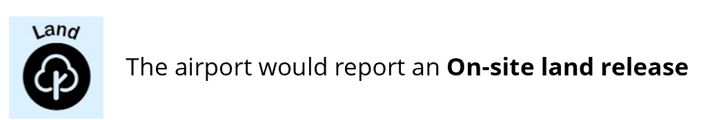 [Speaker Notes: Land release since ethylene glycol is used on the tarmac]
Card 2
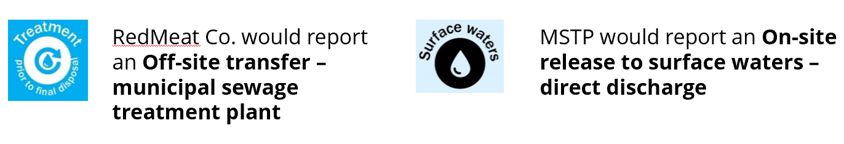 [Speaker Notes: RedMeat Co: Off-site transfer – Municipal sewage treatment plant

MSTP: On-site release to surface waters – direct discharge (MSTP normally discharge into the waterbody they’re adjoined to)]
Card 3
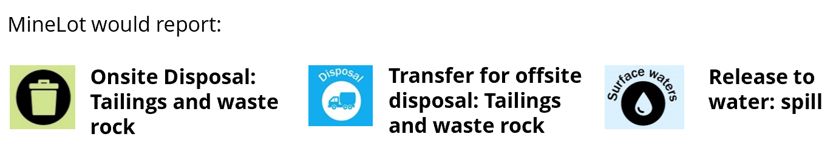 [Speaker Notes: Onsite Disposal: Tailings management
Transfer for offsite disposal: Tailings management
Release to water: spill (because it was a significant event over a short period of time)]
Card 4
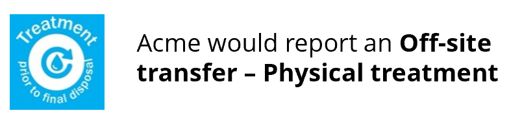 [Speaker Notes: Nemo: Does not report this transfer since it does not meet the reporting thresholds for copper release
ACME: Off-Site transfer for recycling: recovery of metals and metal compounds 
MetRec does not report its activities since it does not release it into the environment]
Card 5
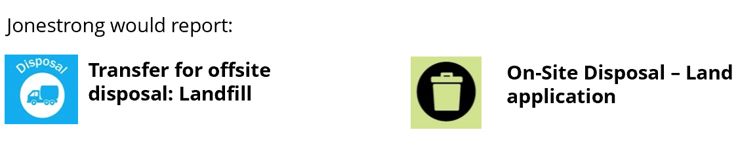 [Speaker Notes: Onsite Disposal: Land application (considered “on-site” because it is not transferred to another facility for treatment – it is directly applied to the fields from their own trucks)

Transfer for offsite disposal: Landfill]
Card 6
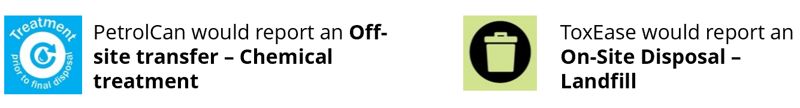 [Speaker Notes: At first glance, students may choose the “bacteria treatment” subcategory. However, since the treatment plant is at its own facility, it does not qualify as an “Off-site transfer - biological treatment.” 

PetrolCan would report that 2500kg of lead was released as “Off-site transfer – Chemical Treatment” since the process involves stabilization of the element. 

ToxEase would report the relase as “ On-Site Disposal – Landfill.”]
Pollutant Destinies
Why would the NPRI require both facilities to report, rather than only asking ToxEase, the company that actually does the final disposal, to report?
In a facility’s report, a company must indicate the name of the receiving facility to enable NPRI to track the amount. NPRI then manipulates the data to ensure that a pollutant will not be double-counted.
For example:
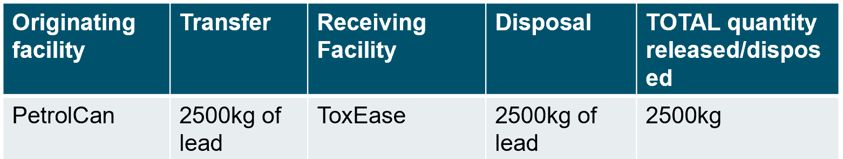 [Speaker Notes: Data users must ensure that a pollutant is not double counted (as it pertains to their analysis). NPRI publishes what is reported for both facilities. There's tips for addressing double counting: https://www.canada.ca/en/environment-climate-change/services/national-pollutant-release-inventory/using-interpreting-data.html (Tab 3, "Using our data").]
Card 7
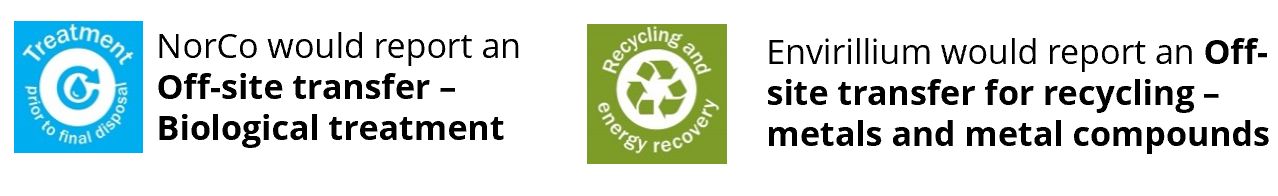 [Speaker Notes: NorCo: Off-site transfer – biological treatment
Envirillium: off-site transfer for recycling – metals and metal compounds
RecyMet: would not require to report lead to the NPRI since it is not being released in the environment (although they might report other substances released in the lead-processing procedure)]
Card 8
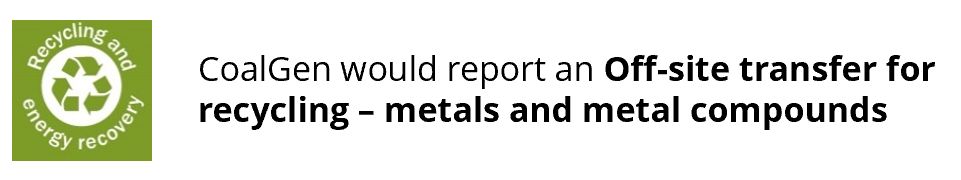 [Speaker Notes: DuraBat is not required to report to the NPRI for mercury since it is not releasing it to the environment]
Card 9
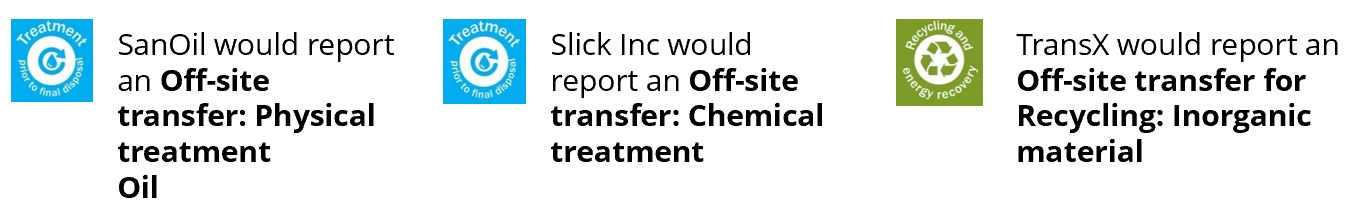 [Speaker Notes: SanOil does not report its bitumen separation activities since it is done on-site. 

SanOil reports the Off-site Transfer: Physical treatment since dilution is a physical process (a solvent is added to substance to dilute it, but the reverse can be done to concentrate it – it is therefore a physical transformation);

Slick Inc: Off-site Transfer – chemical treatment. (Although it will be used to manufacture a new product, it must undergo chemical treatment first)

TransX: Off-site transfer for recycling: Inorganic material – the SO2 is used in the manufacture of another product

AgroPlus: does not report it as a release since it is not directly releasing it into the environment (it is bagging it to be sold); however, large-scale farming activities would have to report the release as land application]
Activity 1.6: Exploring the destiny of a pollutant of interest
Does a Pollutant’s Destiny Change (1)
Does a Pollutant’s Destiny Change Based On The Type Of Facility Releasing It?
Go to the NPRI Student Dashboard (Activity 1.6)
Select the most recent year.
Choose a pollutant to explore (hover over a pollutant to see a brief summary of its properties to help you choose).
Click on the pollutant to see its release profile by sector and destiny.
Click on each sector to see its release profile for the selected pollutant.
Does a Pollutant’s Destiny Change (2)
Reflection questions:
Compare and contrast the destiny of your pollutant between 3 sectors.
Brainstorm 3 questions with regards to your data. For example, ”why does X sector have such a high proportion that is recycled?”
Activity 2.1: Who is releasing pollutants in our community?
Who Is Releasing Pollutants In Our Community?
Complete this activity on the NPRI Student Dashboard.
Activity 2.2: To recycle or not to recycle?
To Recycle Or Not To Recycle? (1A)
[Speaker Notes: Summary
Students compare pollutant release across sectors to find out which are the largest polluters as well as which have the highest/lowest transfers for recycling. Using a polling app or coloured cardboard, students will predict the answers to the following questions. The teacher will be able to click on the NPRI Dashboard to reveal the answers in a pie-chart/graph format.
What to do

Poll 1: Which sectors (out of a given list) are the largest polluters for each of air/land/water? Click on the air, land or water icon to reveal the answer.
Reflection: Is it possible to make a direct comparison on the environmental impacts of these sectors by looking at this graph? If not, what information would you require? NPRI data is not enough to assess the risks and impacts posed by pollution to the environment and human health. You can combine it with information from other sources and consider factors such as:
inherent toxicity
physical and chemical properties (such as, persistence, bioaccumulation)
the medium (air, land or water) affected by the substance released
transport and transformation (movement, breakdown) pathways
amount, timing, nature and level of exposure 

Poll 2: Is the distribution of pollutant release EVENTS even between air, land and water? If not, which has the highest number of release events? Which has the lowest?
Reflection: What is the significance?

Poll 3: Which sectors have highest/lowest proportion of transfers for recycling?
Reflection: As a Canadian citizen, are you satisfied with these results? Why or why not?
Teacher Tip: To reset the poll, unclick the selected icon.

What you need
Polling app or coloured cardboard]
To Recycle Or Not To Recycle? (1B)
Complete this activity on the NPRI Student Dashboard

Is it possible to make a direct comparison on the environmental impacts of these sectors by looking at this graph? If not, what information would you require? 
No, NPRI data is not enough to assess the impacts. You can combine it with information from other sources and consider factors such as: 
inherent toxicity
physical and chemical properties (such as, persistence, bioaccumulation)
the medium (air, land or water) affected by the substance released
transport and transformation (movement, breakdown) pathways
amount, timing, nature and level of exposure
[Speaker Notes: Summary
Students compare pollutant release across sectors to find out which are the largest polluters as well as which have the highest/lowest transfers for recycling. Using a polling app or coloured cardboard, students will predict the answers to the following questions. The teacher will be able to click on the NPRI Dashboard to reveal the answers in a pie-chart/graph format.
What to do

Poll 1: Which sectors (out of a given list) are the largest polluters for each of air/land/water? Click on the air, land or water icon to reveal the answer.
Reflection: Is it possible to make a direct comparison on the environmental impacts of these sectors by looking at this graph? If not, what information would you require? NPRI data is not enough to assess the risks and impacts posed by pollution to the environment and human health. You can combine it with information from other sources and consider factors such as:
inherent toxicity
physical and chemical properties (such as, persistence, bioaccumulation)
the medium (air, land or water) affected by the substance released
transport and transformation (movement, breakdown) pathways
amount, timing, nature and level of exposure 

Poll 2: Is the distribution of pollutant release EVENTS even between air, land and water? If not, which has the highest number of release events? Which has the lowest?
Reflection: What is the significance?

Poll 3: Which sectors have highest/lowest proportion of transfers for recycling?
Reflection: As a Canadian citizen, are you satisfied with these results? Why or why not?
Teacher Tip: To reset the poll, unclick the selected icon.

What you need
Polling app or coloured cardboard]
To Recycle Or Not To Recycle? (2A)
[Speaker Notes: Summary
Students compare pollutant release across sectors to find out which are the largest polluters as well as which have the highest/lowest transfers for recycling. Using a polling app or coloured cardboard, students will predict the answers to the following questions. The teacher will be able to click on the NPRI Dashboard to reveal the answers in a pie-chart/graph format.
What to do

Poll 1: Which sectors (out of a given list) are the largest polluters for each of air/land/water? Click on the air, land or water icon to reveal the answer.
Reflection: Is it possible to make a direct comparison on the environmental impacts of these sectors by looking at this graph? If not, what information would you require? NPRI data is not enough to assess the risks and impacts posed by pollution to the environment and human health. You can combine it with information from other sources and consider factors such as:
inherent toxicity
physical and chemical properties (such as, persistence, bioaccumulation)
the medium (air, land or water) affected by the substance released
transport and transformation (movement, breakdown) pathways
amount, timing, nature and level of exposure 

Poll 2: Is the distribution of pollutant release EVENTS even between air, land and water? If not, which has the highest number of release events? Which has the lowest?
Reflection: What is the significance?

Poll 3: Which sectors have highest/lowest proportion of transfers for recycling?
Reflection: As a Canadian citizen, are you satisfied with these results? Why or why not?
Teacher Tip: To reset the poll, unclick the selected icon.

What you need
Polling app or coloured cardboard]
To Recycle Or Not To Recycle? (2B)
Complete this activity on the NPRI Student Dashboard

Which pollutant destiny (air, land, water) do you think poses the biggest threat to our planet? Why?
[Speaker Notes: Summary
Students compare pollutant release across sectors to find out which are the largest polluters as well as which have the highest/lowest transfers for recycling. Using a polling app or coloured cardboard, students will predict the answers to the following questions. The teacher will be able to click on the NPRI Dashboard to reveal the answers in a pie-chart/graph format.
What to do

Poll 1: Which sectors (out of a given list) are the largest polluters for each of air/land/water? Click on the air, land or water icon to reveal the answer.
Reflection: Is it possible to make a direct comparison on the environmental impacts of these sectors by looking at this graph? If not, what information would you require? NPRI data is not enough to assess the risks and impacts posed by pollution to the environment and human health. You can combine it with information from other sources and consider factors such as:
inherent toxicity
physical and chemical properties (such as, persistence, bioaccumulation)
the medium (air, land or water) affected by the substance released
transport and transformation (movement, breakdown) pathways
amount, timing, nature and level of exposure 

Poll 2: Is the distribution of pollutant release EVENTS even between air, land and water? If not, which has the highest number of release events? Which has the lowest?
Reflection: What is the significance?

Poll 3: Which sectors have highest/lowest proportion of transfers for recycling?
Reflection: As a Canadian citizen, are you satisfied with these results? Why or why not?
Teacher Tip: To reset the poll, unclick the selected icon.

What you need
Polling app or coloured cardboard]
To Recycle Or Not To Recycle? (3A)
[Speaker Notes: Why aren’t more sectors recycling their waste? 

Is it because the waste is not recyclable? Is it because they’re choosing not to recycle? Should governments insist that they use products and processes that lend themselves to recycling and recovery?]
To Recycle Or Not To Recycle? (3B)
Complete this activity on the NPRI Student Dashboard

As a Canadian citizen, are you satisfied with these results? Why or why not? 
Why aren’t more sectors recycling their waste?
[Speaker Notes: Why aren’t more sectors recycling their waste? 

Is it because the waste is not recyclable? Is it because they’re choosing not to recycle? Should governments insist that they use products and processes that lend themselves to recycling and recovery?]
Activity 2.3: Accidental Releases
Accidental Releases
Use the NPRI Student Dashboard (Activity 2.3) to answer the following questions:

Which sectors reported the most spills/fugitive events over the past 10 years?
Based on the yearly trends in the bar chart graph, which sectors have seen improvements? Have some gotten worse?
Take a look at the yearly graph and select a year that seems particularly different from the others. Are you able to manipulate the data to find out what happened? Keep track of your filters to be able to compare with your classmates.
[Speaker Notes: Can facilities predict the type and amount of pollutants being released each year?
Teacher Tip: the first column is the number of EVENTS and that the yearly trends are in TONNES.
Which sectors report the most spills/fugitive events over the past 10 years?
Based on the yearly trends in the bar chart graph, which sectors have seen improvements? Have some gotten worse?
Take a look at the yearly graph and select a year that seems particularly different from the others. Are you able to manipulate the data to find out what happened? Keep track of your filters to be able to compare with your classmates.
Whole-Class Discussion
Does NPRI flag facilities with significant spills, leaks or fugitive releases? NPRI only requires an explanation when there is a 30% variation from the previous year to ensure that it is not due to an input error. Who is monitoring the NPRI data? Is information automatically sent to industry watchdogs? NPRI does not monitor the severity or the impacts of the events it records – it acts as a repository for scientists, decision-makers and individuals to use
Question accepted practice of “reporting thresholds” in industry. What is stopping a company from creating several facilities in order to “fly under the radar” and not be required to report to the NPRI? For example, NPRI has a 20,000 employee hour threshold: if the company has a small staff, it is not required to report to the NPRI (some substance must be reported regardless of the number of employees) since the reporting process would be considered too onerous. Could a company automate positions normally held by employees to bypass this threshold? NPRI does not require companies to report emissions from smokestacks shorter than 24 metres. Could a company build 10 smaller smokestacks on different sites instead of one large smokestack to circumvent the reporting requirement?
Extension activity: Find organizations using NPRI data. How do they use the data? Examples could include the Canadian Environmental Law Association (CELA), The Forest Products Association of Canada (FPAC) and National Council for Air and Stream Improvement, Inc. (NCASI), universities, federal/provincial/municipal governments, NGOs, consultants etc. See Alicia Berthiaume’s Scoping review of NPRI relevant literature for further information. other industrial associations . Chose events because the amounts difficult to compare between air/land/water
https://www.researchgate.net/publication/352698347_Use_of_the_National_Pollutant_Release_Inventory_in_environmental_research_a_scoping_review]
Activity 3.1: Geographical factors-Why are pollutant-releasing facilities where they are?
Pollutant-Releasing Facilities Where They Are
Why Are Pollutant-Releasing Facilities Where They Are?
Open Activity 3.1 on the NPRI Student Dashboard
Choose one type of sector and click on it.
What type of distribution pattern can you see?
Why might this sector show this pattern?
[Speaker Notes: Choose one type of sector and click on it. What type of distribution pattern can you see? Why might this sector show this pattern?

Ask students to brainstorm reasons why a company might choose to place their facilities in a specific location. It is expected that most answers will revolve around the location of natural resources.

Open Activity 3.1 in the NPRI Student Dashboard.

Once they see the facility distribution on the map, ask students if they want to add any further reasons to the original list, once they see the facility distribution on the map. Teacher Tip: you can filter the dots on the map by sector by selecting and deselecting one sector at a time.

Select the Aluminum sector. Tell the students that bauxite, an abundant ore containing aluminium, is mostly mined around the tropics. There are no bauxite mines in Canada. While only a single facility in Canada produces alumina from bauxite, there are many smelting facilities that transform alumina into aluminum. Since there is no aluminum mining in Canada, what factors might influence where a company chooses to set up an aluminium smelter? Aluminum smelting requires a lot of electricity, which means that settling in a province where electricity rates are lower will reduce their costs. Since Québec has one of the lowest electricity rates in the country, many companies requiring high electricity outputs will benefit from lower costs. Furthermore, setting up along the St-Lawrence River ensures easy access to shipping beyond Canada’s borders. 

Ask students if they want to add more factors to the list. Examples include electricity cost, access to transportation, governmental regulations, socio-economic factors (some smaller cities will provide incentives for companies to provide employment), geological and hydrological features, physical distance from primary or secondary processing plants.]
Brainstorm: Location
Why might a company choose to place their facilities in a specific location?

Perhaps…
Electricity cost
Access to transportation
Governmental regulations (or lack thereof)
Socio-economic factors
Geological and hydrological factors
Physical distance from primary or secondary processing plants
[Speaker Notes: Ask students to brainstorm reasons why a company might choose to place their facilities in a specific location. It is expected that most answers will revolve around the location of natural resources.

Open Activity 3.1 in the NPRI Student Dashboard.

Once they see the facility distribution on the map, ask students if they want to add any further reasons to the original list, once they see the facility distribution on the map. Teacher Tip: you can filter the dots on the map by sector by selecting and deselecting one sector at a time.

Select the Aluminum sector. Tell the students that bauxite, an abundant ore containing aluminium, is mostly mined around the tropics. There are no bauxite mines in Canada. While only a single facility in Canada produces alumina from bauxite, there are many smelting facilities that transform alumina into aluminum. Since there is no aluminum mining in Canada, what factors might influence where a company chooses to set up an aluminium smelter? Aluminum smelting requires a lot of electricity, which means that settling in a province where electricity rates are lower will reduce their costs. Since Québec has one of the lowest electricity rates in the country, many companies requiring high electricity outputs will benefit from lower costs. Furthermore, setting up along the St-Lawrence River ensures easy access to shipping beyond Canada’s borders. 

Ask students if they want to add more factors to the list. Examples include electricity cost, access to transportation, governmental regulations, socio-economic factors (some smaller cities will provide incentives for companies to provide employment), geological and hydrological features, physical distance from primary or secondary processing plants.]
Activity 3.2: Can pollutants released further away affect our water?
Canada Drainage Patterns
Tip: Open the PDF in a separate window to zoom in on the image
Water Movement Through A Drainage Basin
A drainage basin is a geographic area where waterbodies like lakes, rivers, streams, groundwater, and precipitation runoff "pool" together to drain into a larger waterbody, like a major river or an ocean.
Canada Drainage Basins (1)
Drainage basins can be drawn to different scales, like a river basin (all smaller waterbodies that drain into a river) or an ocean basin (all smaller waterbodies that drain into an ocean).
A “diverted drainage area” (red) is where water is artificially withdrawn (by ditch, canal, pipeline or other means) for use in another.
Canada Drainage Basins (2)
Canada Drainage Basins (3)
Activity 4: NPRI Staff: Education Paths
Brainstorm: Jobs and Education
Brainstorm: What kinds of jobs might be available at the NPRI?
Brainstorm: What types of education or experience would be required for each type of job?

Do the profiles you have created represent the abilities and interests of everyone in the room? 
Which kinds of jobs are represented? 
Which are absent?
[Speaker Notes: With the class, brainstorm what kinds of jobs might be available at the NPRI. Write these on individual sticky notes and post on the board. Sort them into general categories.
Split students into groups representing the general categories above. What education or experience would be required for that type of job? Write these on individual sticky notes and post on the board under the job titles generated by students in step 1.
Do the profiles created represent the abilities and interests of everyone in the room? Which kinds of jobs are represented? Which are absent? Note the absent ones on sticky notes.
Post the large print profiles around the room and ask students to roam and read. Do they see some of the “absent” categories from Step 3? Did anything surprise them?]
Ingenium and Government of Canada Logos